XYZ FINANCIAL
Organizational Chart
Hilda Onassis
President
Bryan Cook
Chief Finance Officer
Jennifer Potts
Chief Executive Officer
Blaise Martins
Director
Kiera 
Landon
Director
Kathy Lamprey
Director
Joshua Scotts
Director
Carl 
Miller
Accountant
Sadie 
Jones
Finance Manager
Clara 
Holmes
Bookkeeper
Mike Hollows
Tax Officer
Gracie Coopers
Compliance Officer
Marga Dunlop
Risk 
Manager
XYZ FINANCIAL
Hilda Onassis
President
Bryan Cook
Chief Finance Officer
Blaise Martins
Director
Carl Miller
Accountant
Clara Holmes
Bookkeeper
Gracie Coopers
Compliance Officer
Kathy Lamprey
Director
Jennifer Potts
Chief Executive Officer
Kiera Landon
Director
Sadie Jones
Finance Manager
Mike Hollows
Tax Officer
Marga Dunlop
Risk Manager
Joshua Scotts
Director
Organizational Chart
XYZ FINANCIAL
Organizational Chart
Hilda Onassis
President
Blaise Martins
Director
Bryan Cook
Chief Finance Officer
Carl Miller
Accountant
Kiera Landon
Director
Clara Holmes
Bookkeeper
Sadie Jones
Finance Manager
Jennifer Potts
Chief Executive Officer
Kathy Lamprey
Director
Gracie Coopers
Compliance Officer
Mike Hollows
Tax Officer
Joshua Scotts
Director
Marga Dunlop
Risk Manager
XYZ FINANCIAL
Organizational Chart
XYZ FINANCIAL
Hilda Onassis
President
Bryan Cook
Chief Finance Officer
Blaise Martins
Director
Carl Miller
Accountant
Clara Holmes
Bookkeeper
Gracie Coopers
Compliance Officer
Kathy Lamprey
Director
Jennifer Potts
Chief Executive Officer
Kiera Landon
Director
Sadie Jones
Finance Manager
Mike Hollows
Tax Officer
Marga Dunlop
Risk Manager
Joshua Scotts
Director
Organizational Chart
Carl Miller
Accountant
Blaise Martins
Director
XYZ FINANCIAL
Bryan Cook
Chief Finance Officer
Sadie Jones
Finance Manager
Kiera Landon
Director
Organizational Chart
Clara Holmes
Bookkeeper
Mike Hollows
Tax Officer
Kathy Lamprey
Director
Hilda Onassis
President
Jennifer Potts
Chief Executive Officer
Gracie Coopers
Compliance Officer
Joshua Scotts
Director
Marga Dunlop
Risk Manager
XYZ FINANCIAL
Hilda Onassis
President
Blaise Martins
Director
Kathy Lamprey
Director
Kiera Landon
Director
Joshua Scotts
Director
Bryan Cook
Chief Finance Officer
Jennifer Potts
Chief Executive Officer
Carl Miller
Accountant
Clara Holmes
Bookkeeper
Gracie Coopers
Compliance Officer
Sadie Jones
Finance Manager
Mike Hollows
Tax Officer
Marga Dunlop
Risk Manager
Organizational Chart
Highlight two or more cells, right-click then choose "Merge Cells" to organize your table according to your needs!
11
XYZ FINANCIAL
The Power of Visual Charts
XYZ FINANCIAL
Item 5
20%
Item 1
20%
12
Briefly elaborate on
what you want to discuss.
Item 4
20%
Item 2
20%
The Power of Visual Charts
Item 3
20%
THE POWER OF VISUAL CHARTS
01
Bring your presentation to the next level
Public Speaking 101
Share info that resonates
02
Visual charts make data and numbers on presentations interesting and memorable.
EMPOWER WITH VISUAL CHARTS
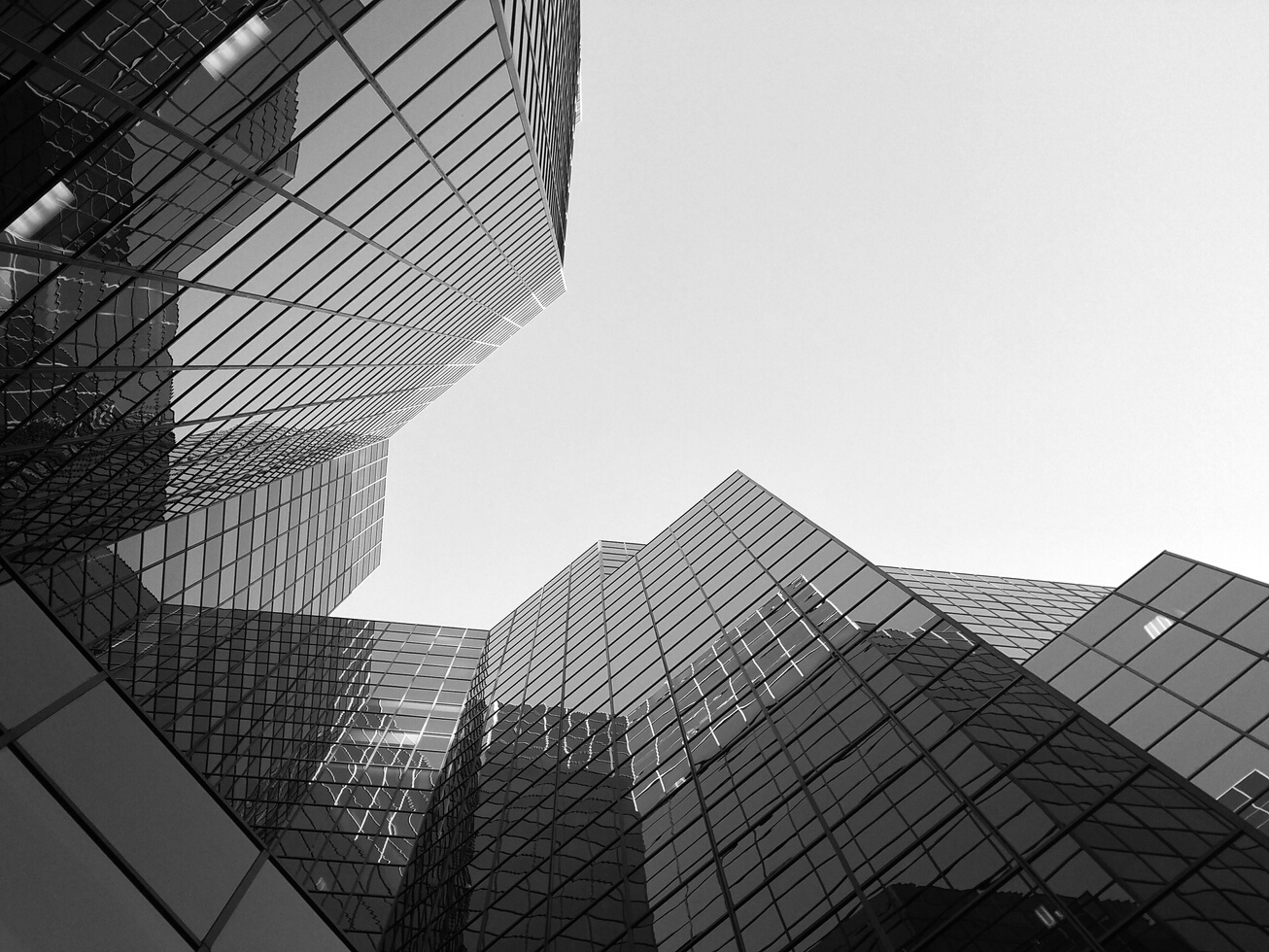 The Power of Visual Charts
ADVANTAGES OF VISUAL CHARTS
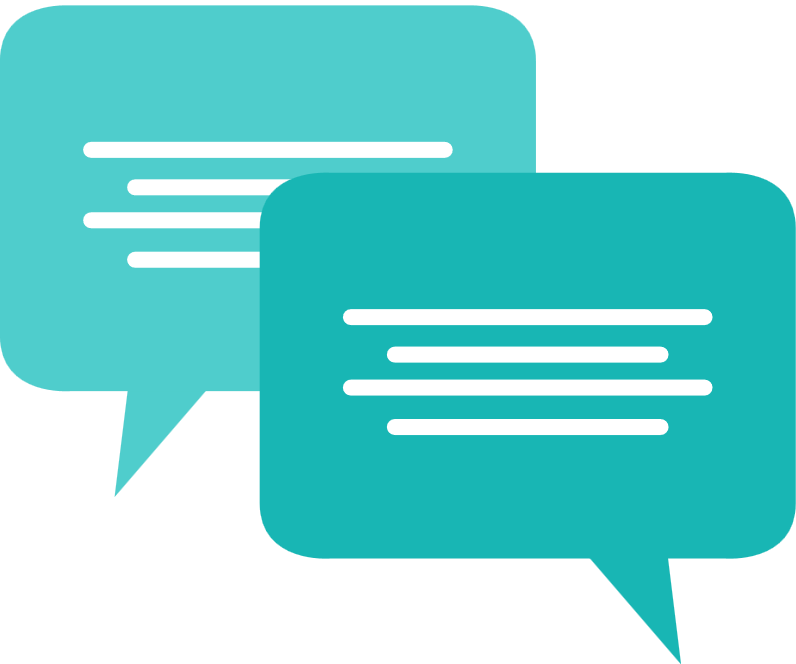 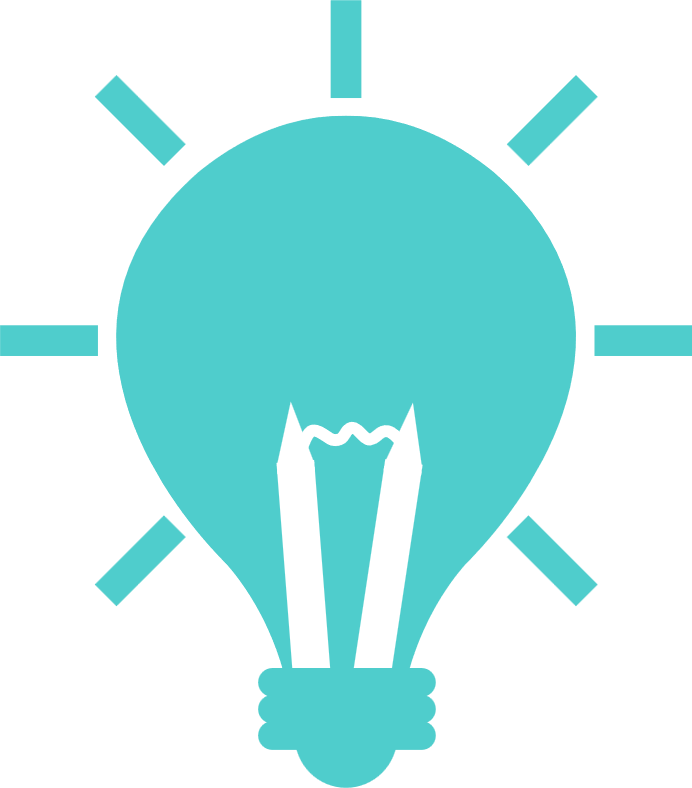 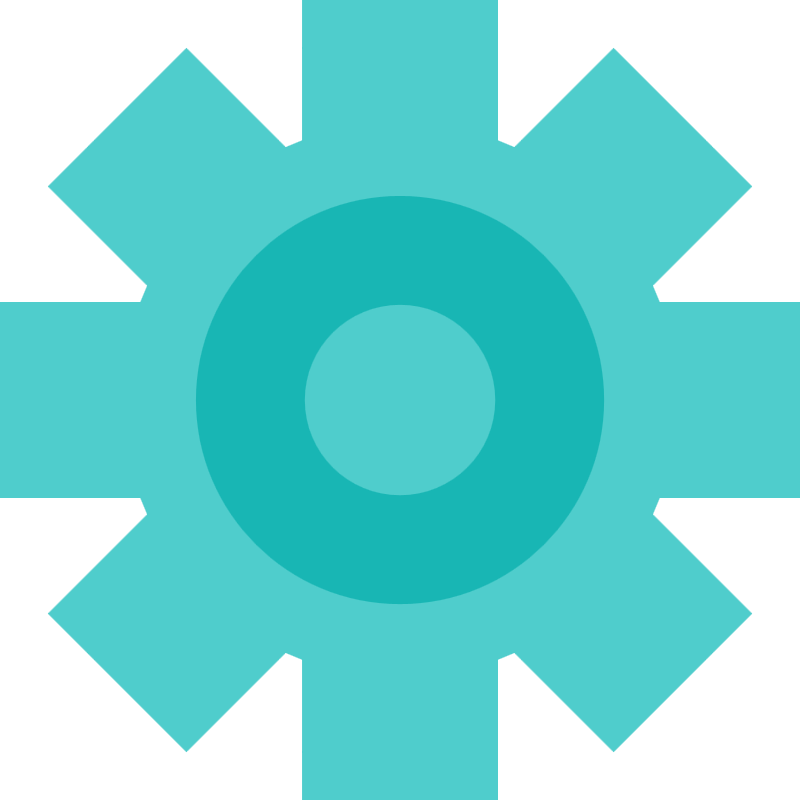 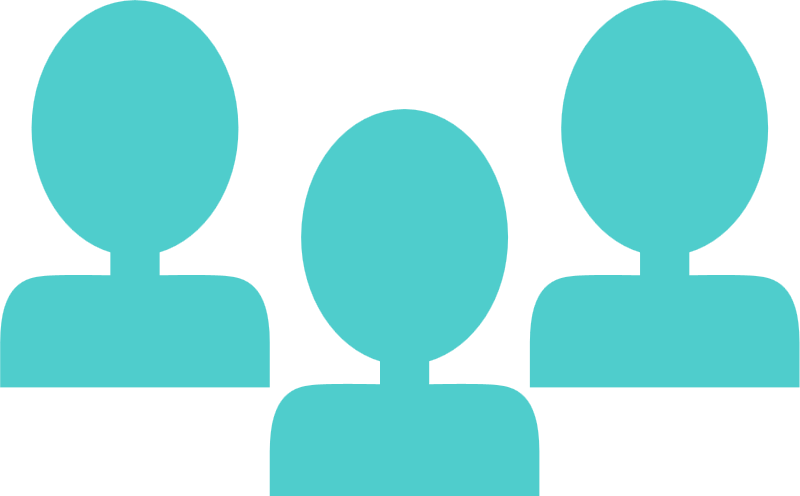 03
SIMPLIFIES STATISTICS
MAKES AN IMPACT
ADDS CREDIBILITY
EASY TO UNDERSTAND
Use visual charts to communicate info more effectively.
Use visual charts to communicate info more effectively.
Use visual charts to communicate info more effectively.
Use visual charts to communicate info more effectively.
Visual charts make data and numbers on presentations interesting and memorable.
Note: lorem ipsum
Copy a note, drag to the board, and write your ideas.
Write a note here
Write a note here
Copy a note, drag to the board, and write your ideas.
WHITEBOARD PAGE
ADD A MAIN TOPIC
Add a
related idea
Tip: Collaboration makes teamwork easier! Click "Share" and invite your teammates to fill this up. Use this whiteboard page for bulletins, brainstorms, and other fun team ideas!
Add a
related idea
Add a related idea
Add a
related idea
Add more
sub-ideas
Add more
sub-ideas
Add even more
sub-ideas
Add even more
sub-ideas
Add more
sub-ideas
Add more
sub-ideas
Add even more
sub-ideas
Add even more
sub-ideas
COLLABORATE ON
a Whiteboard
RESOURCE 
Page
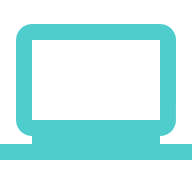 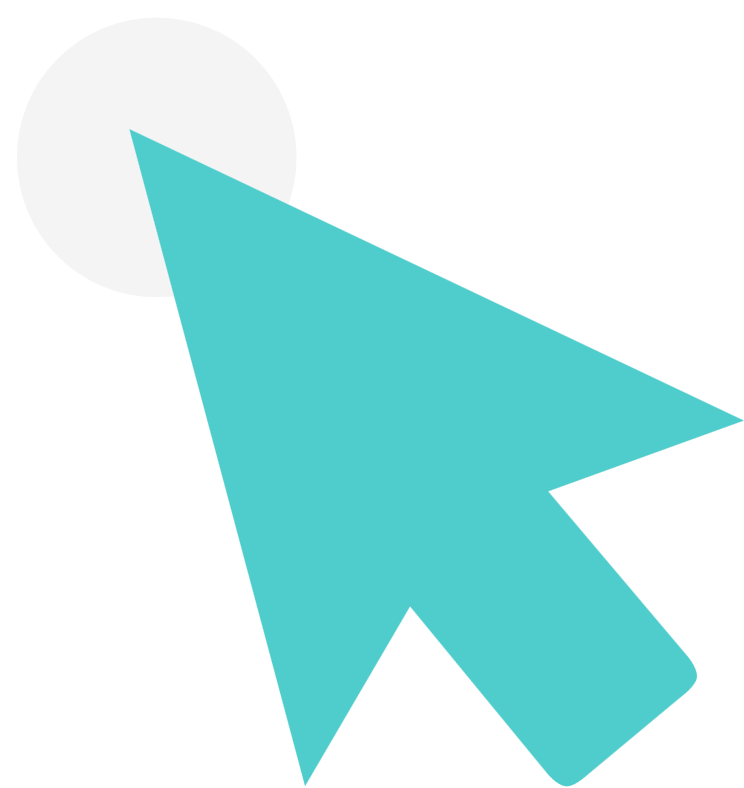 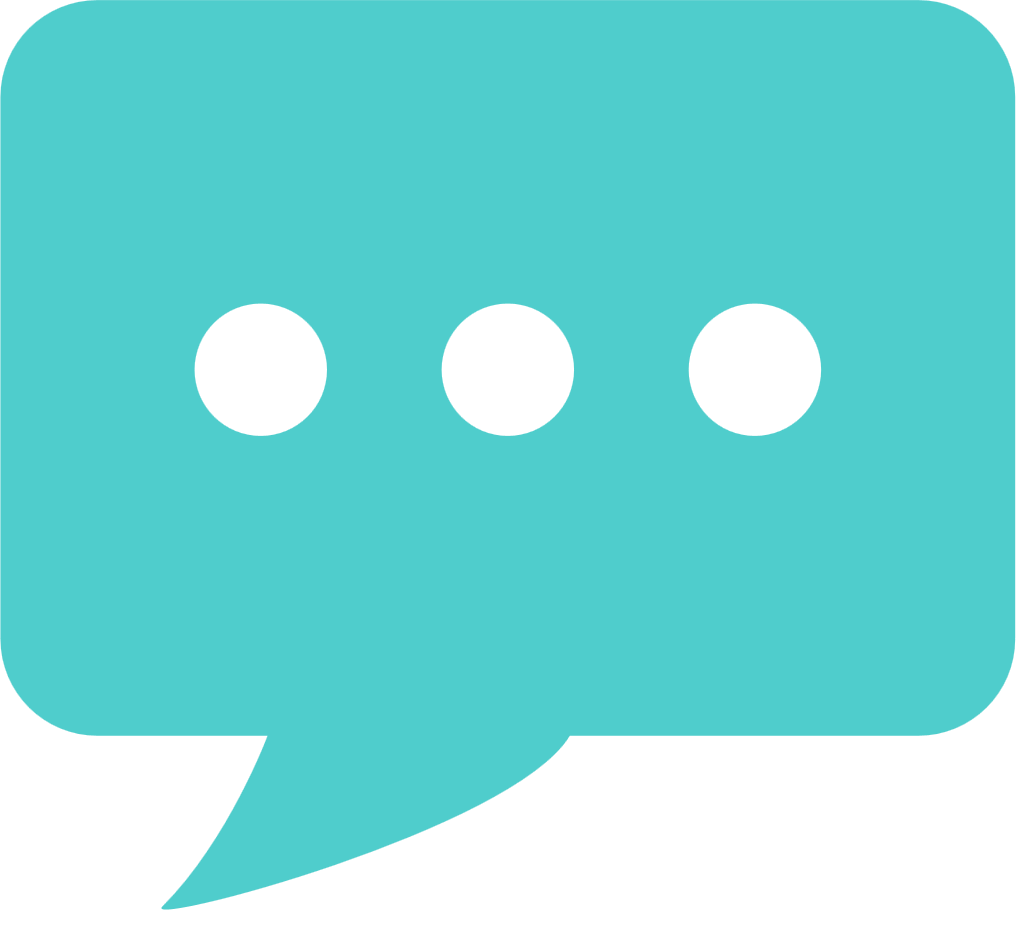 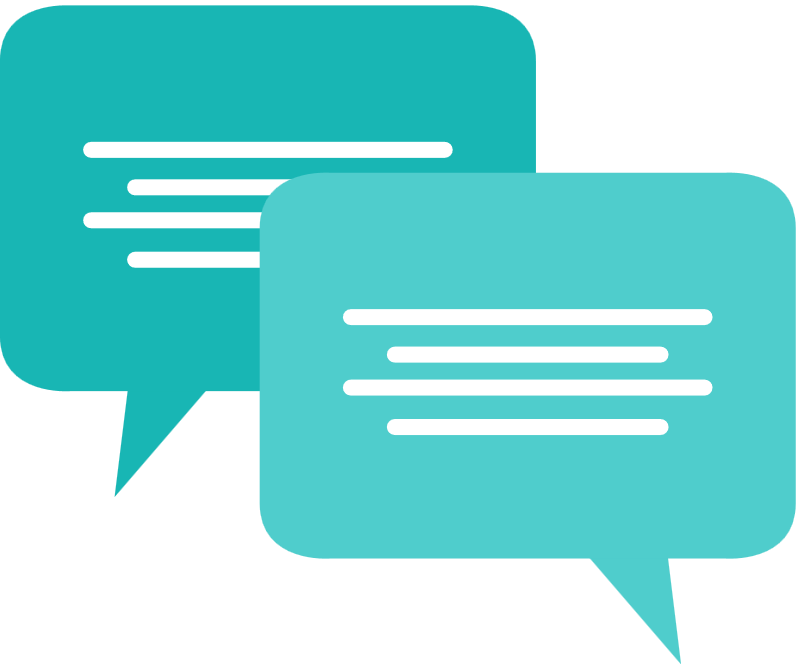 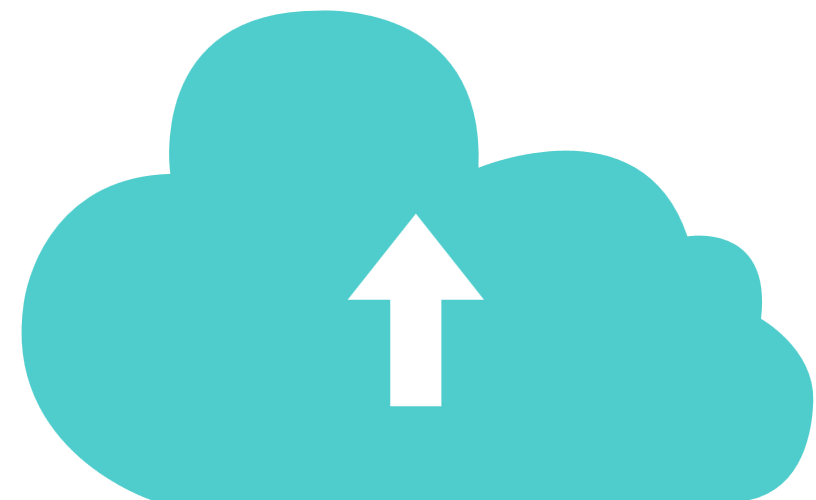 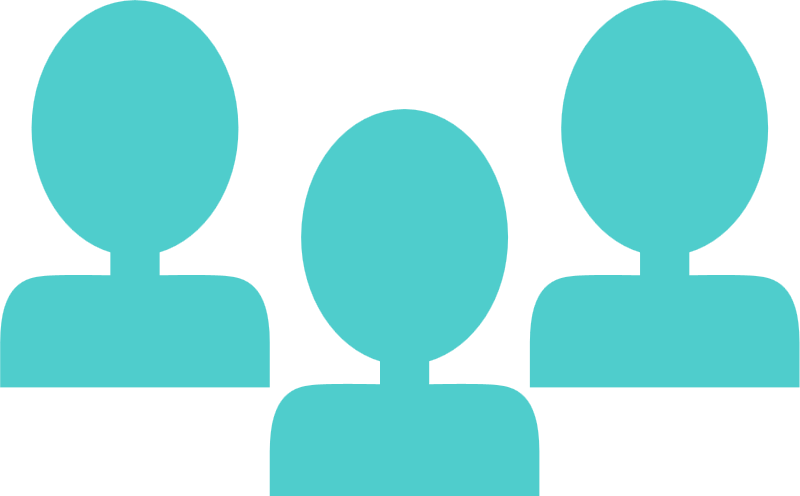 Use these design resources in your data mug Presentation. Happy designing! 

Don't forget to delete or hide this page before presenting.
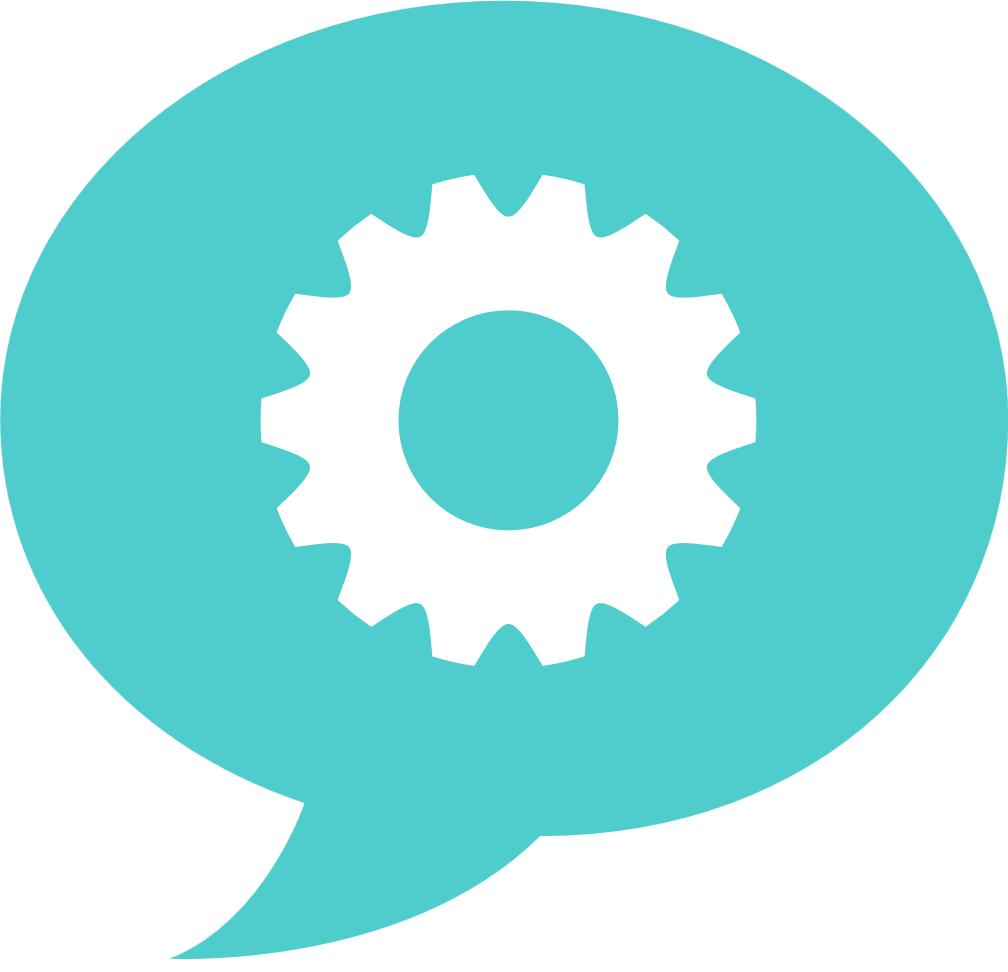 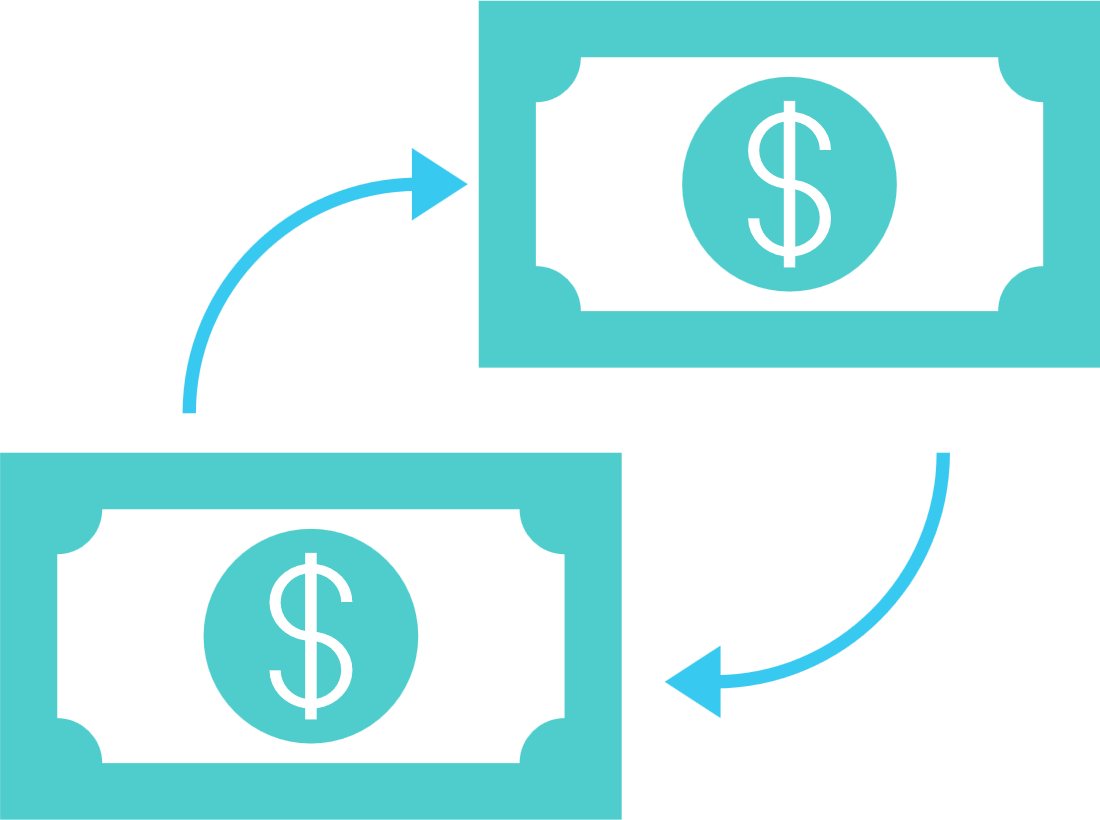 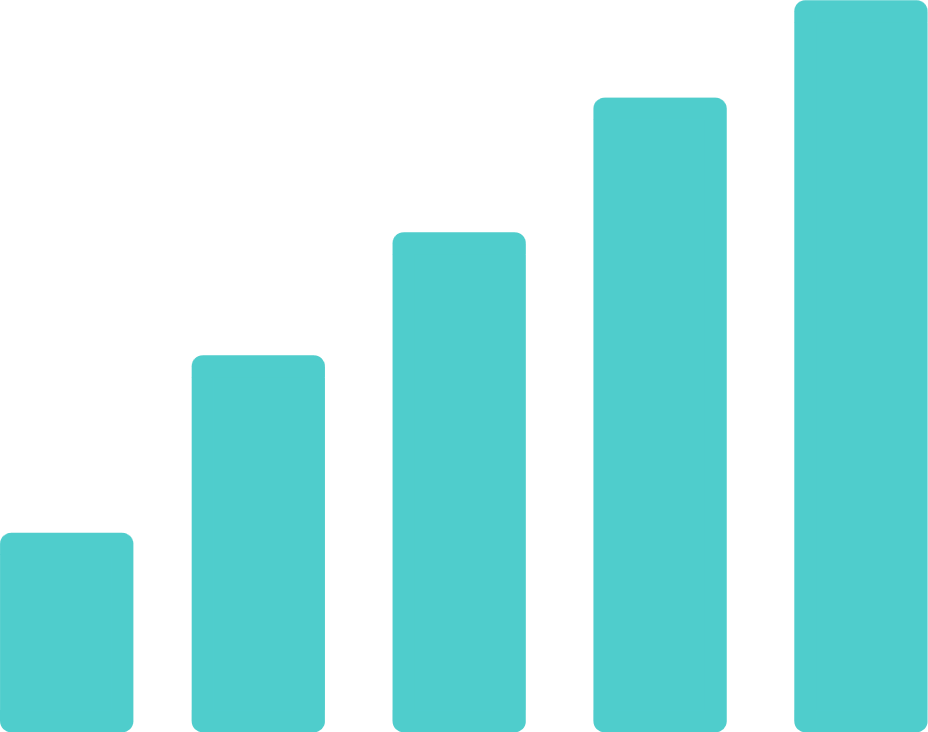 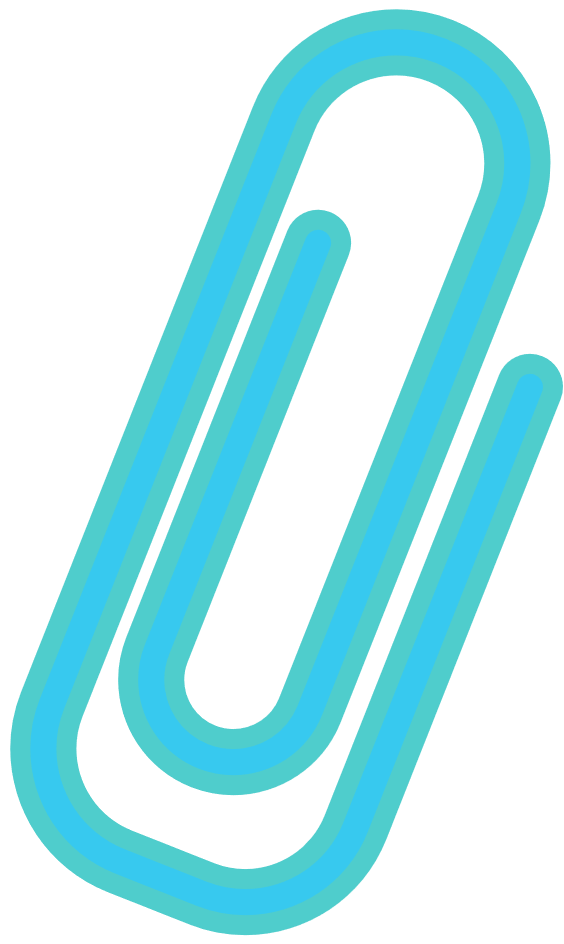 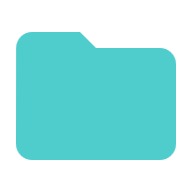 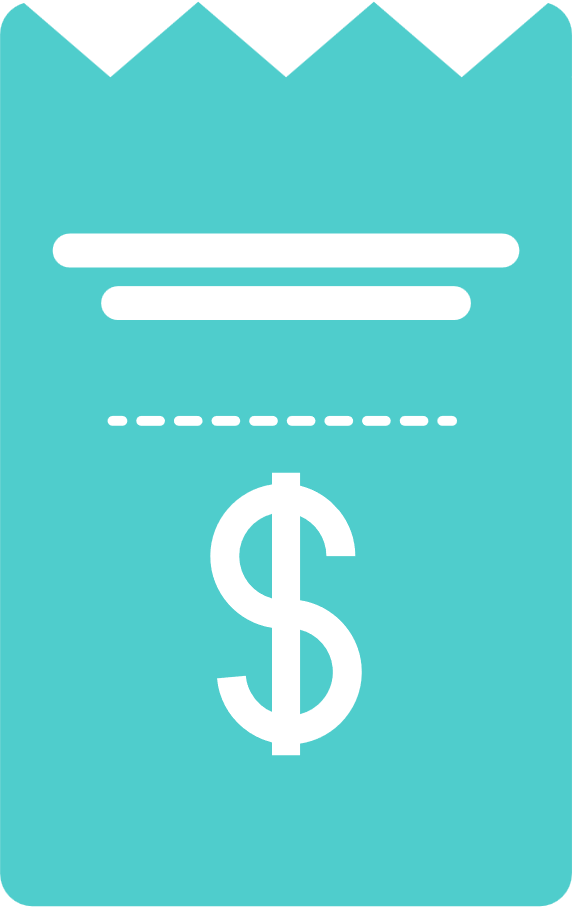 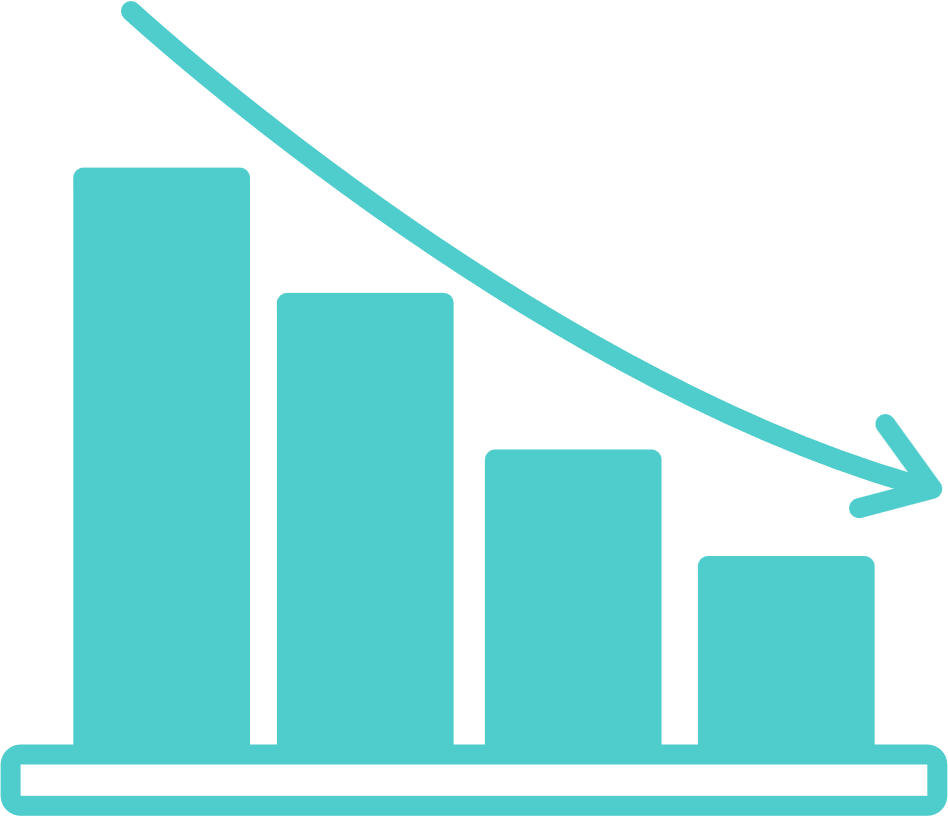 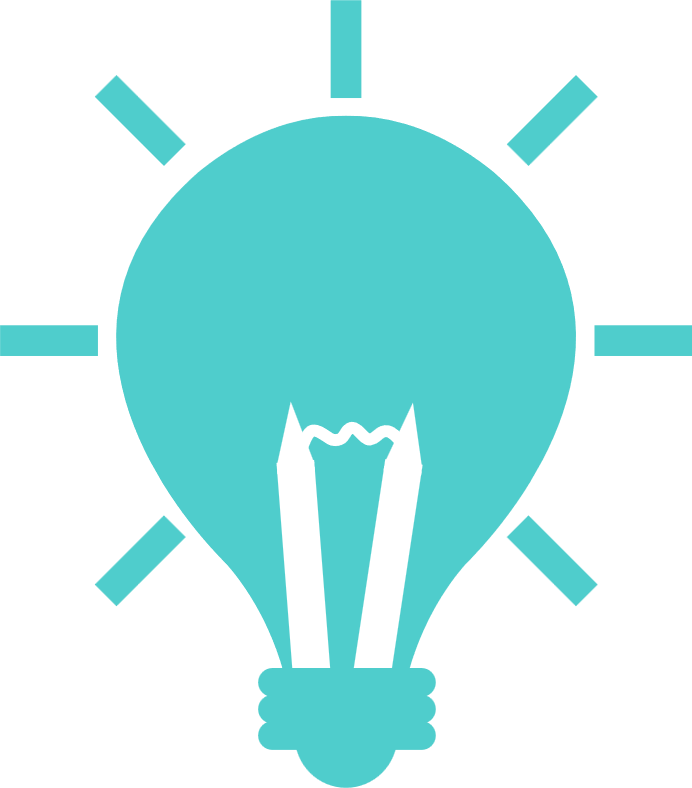 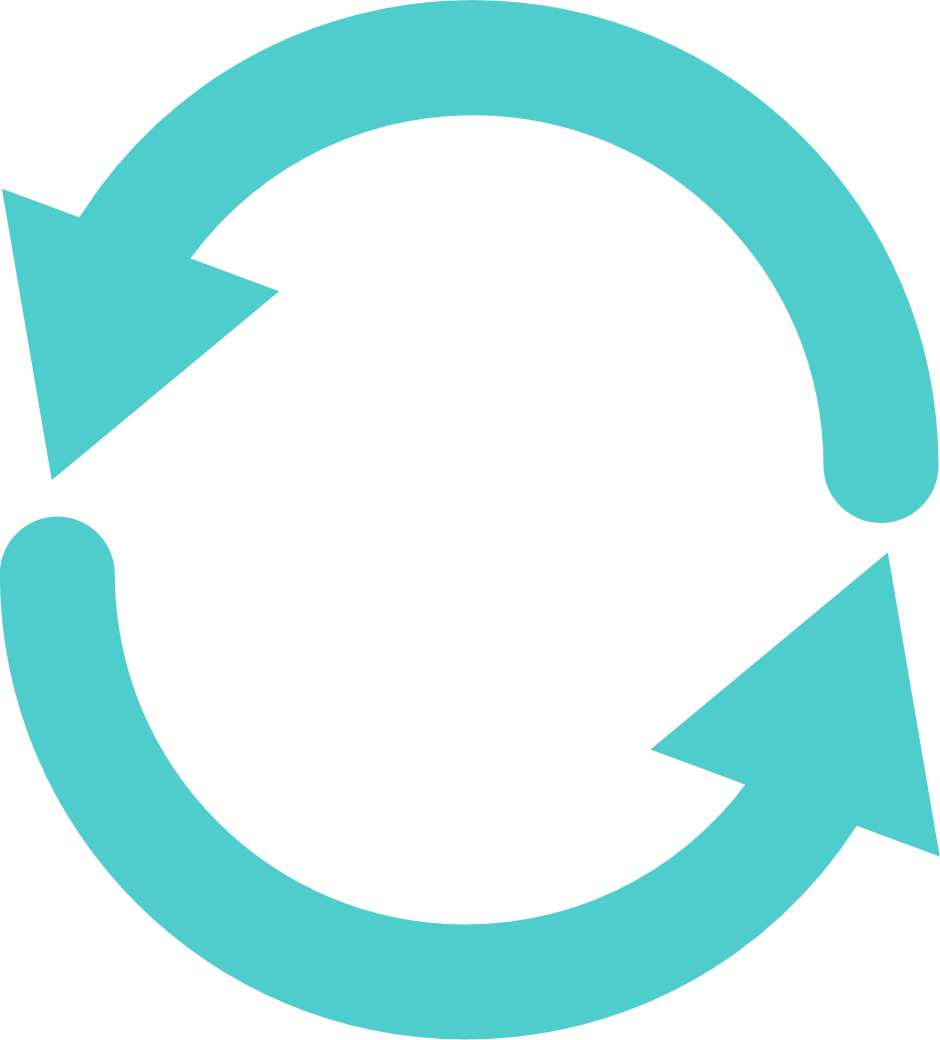 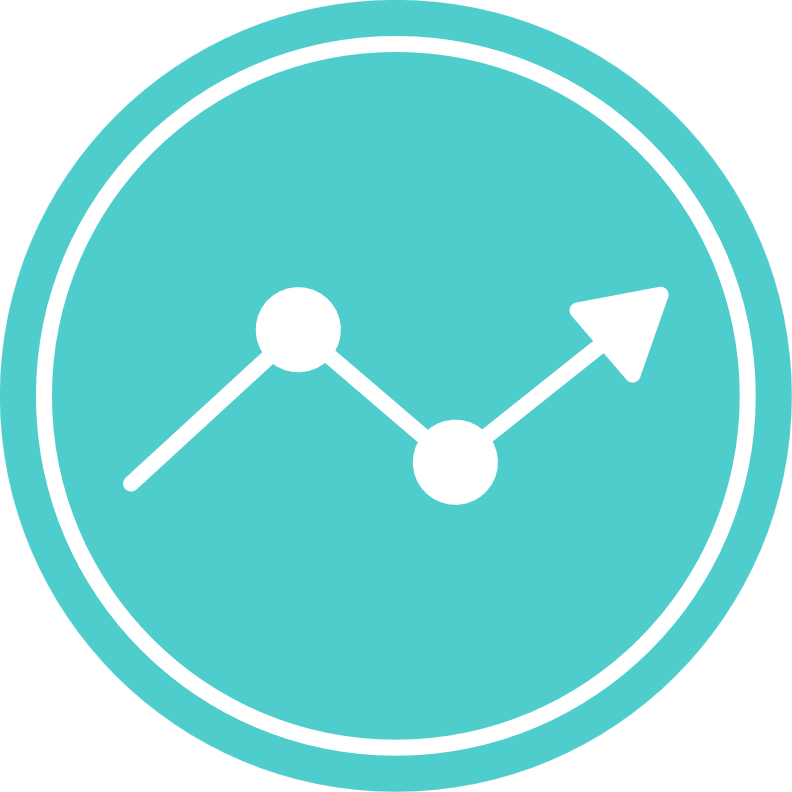 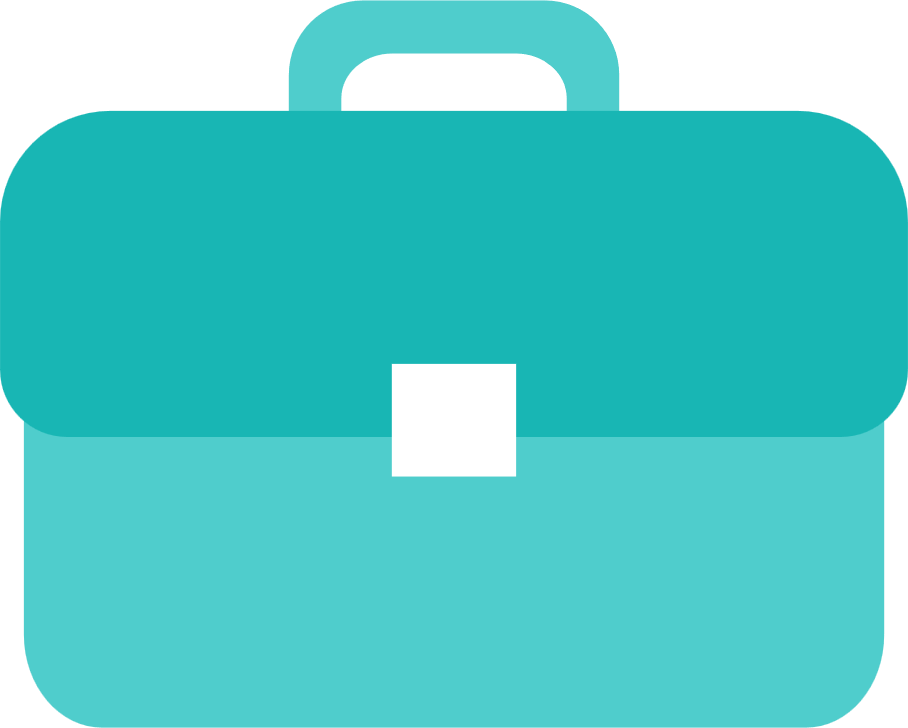 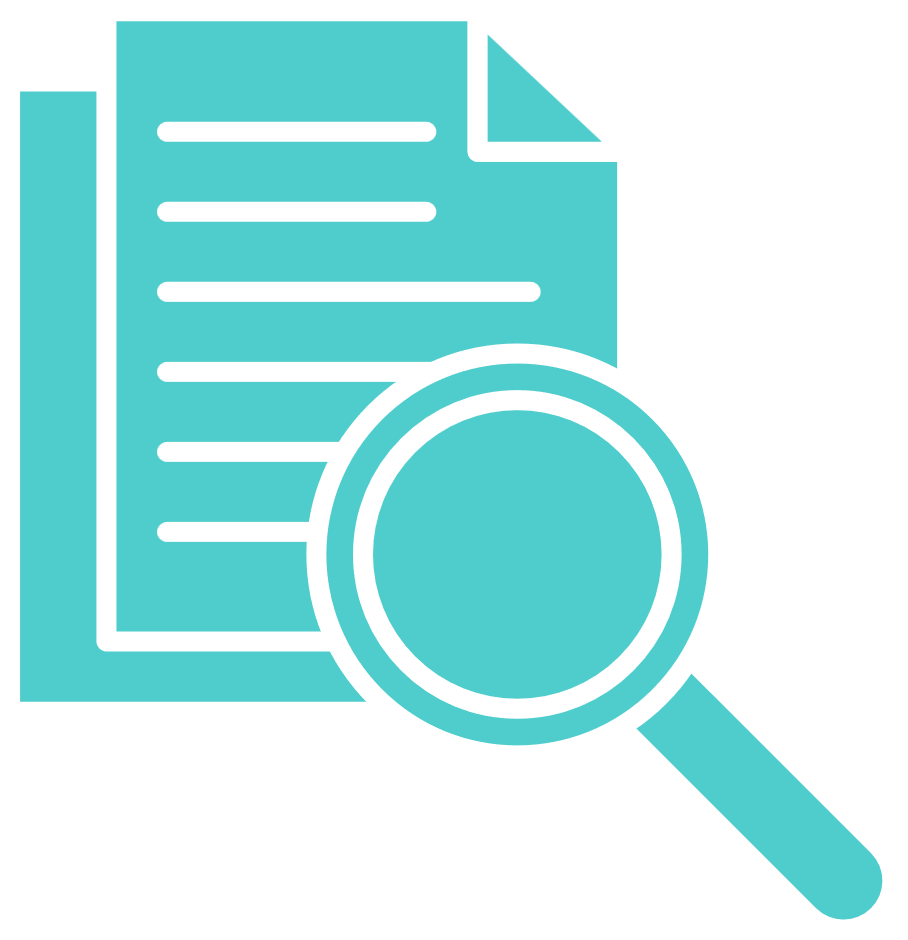 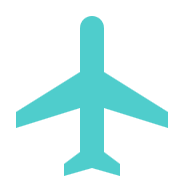 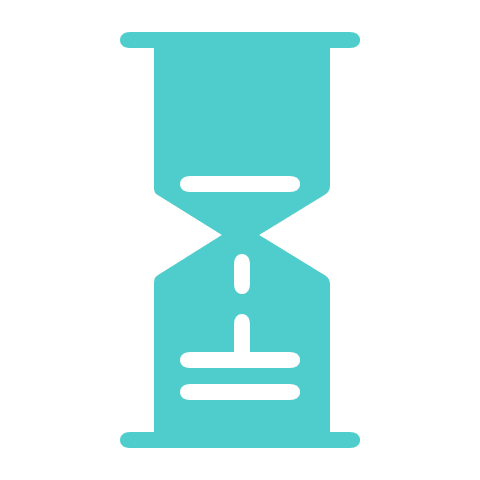 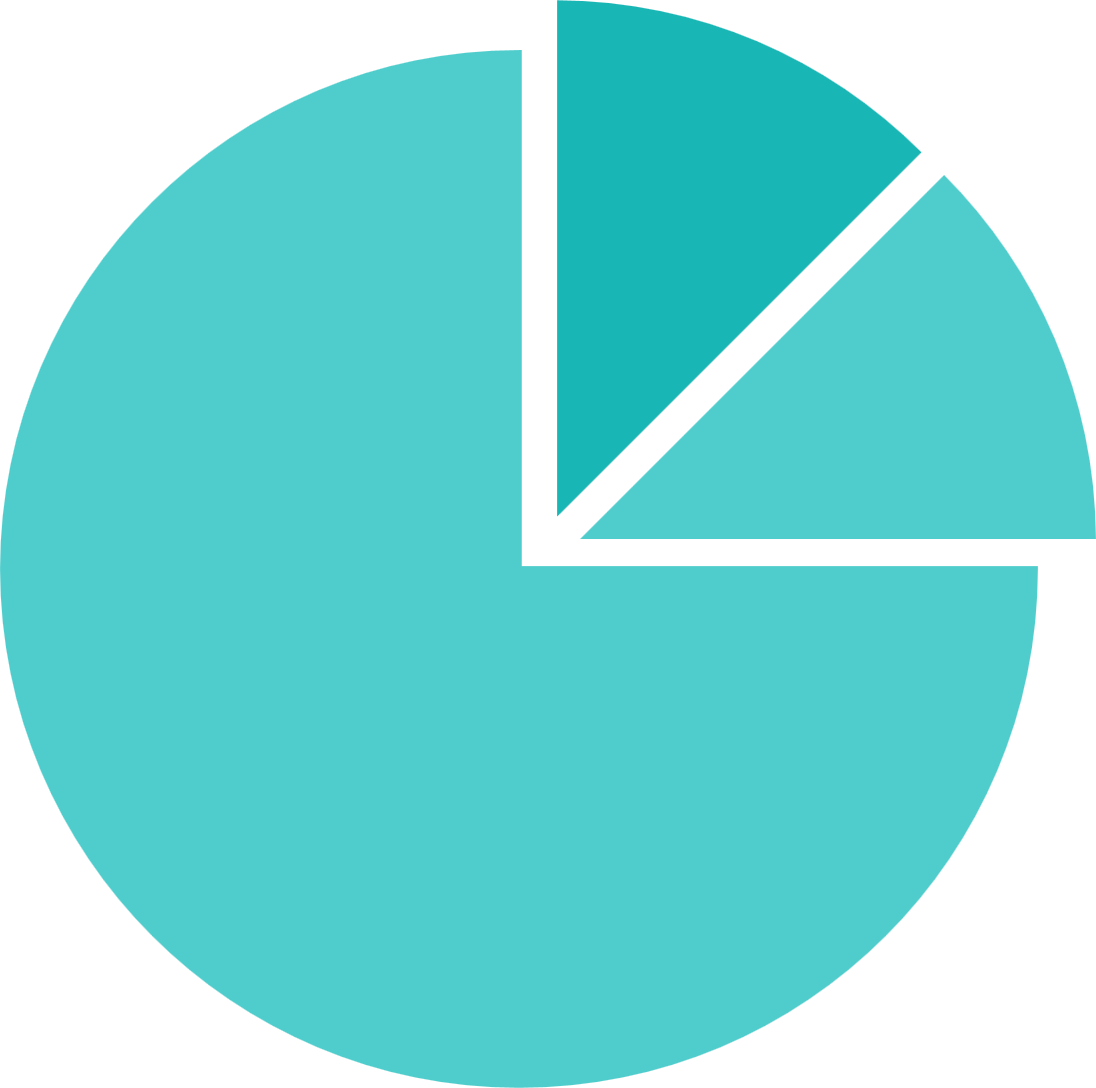 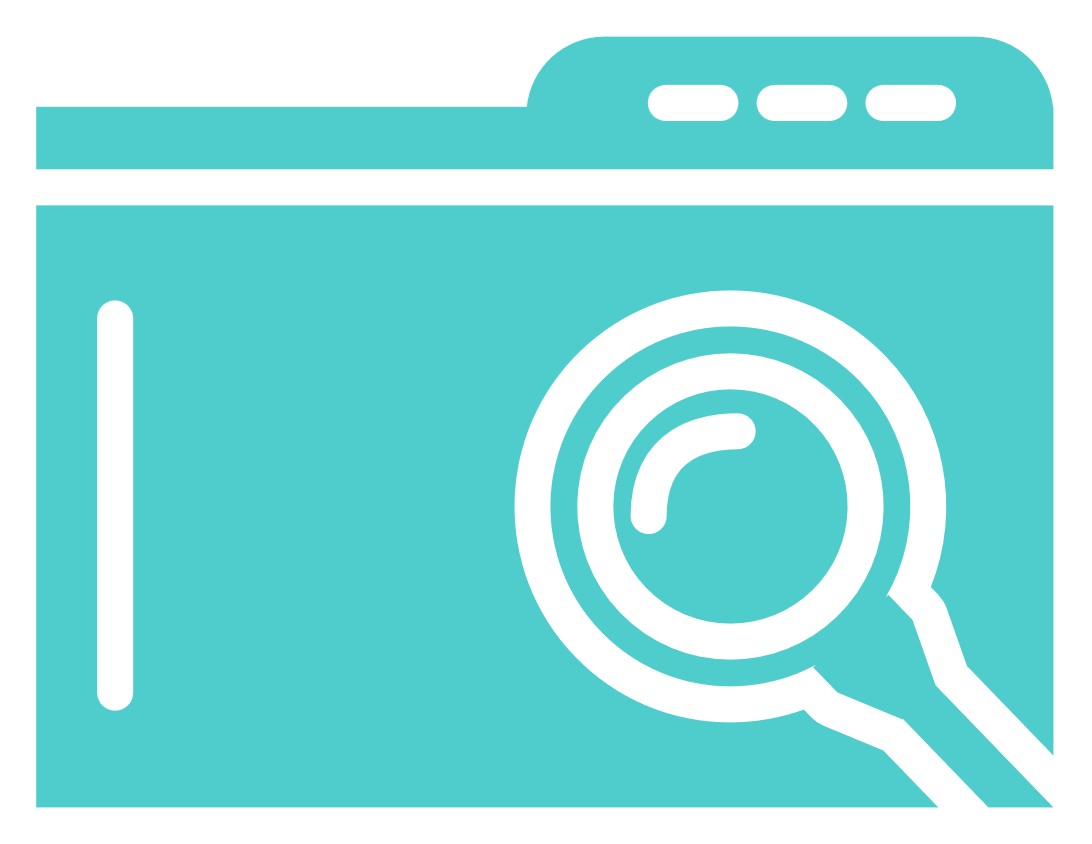 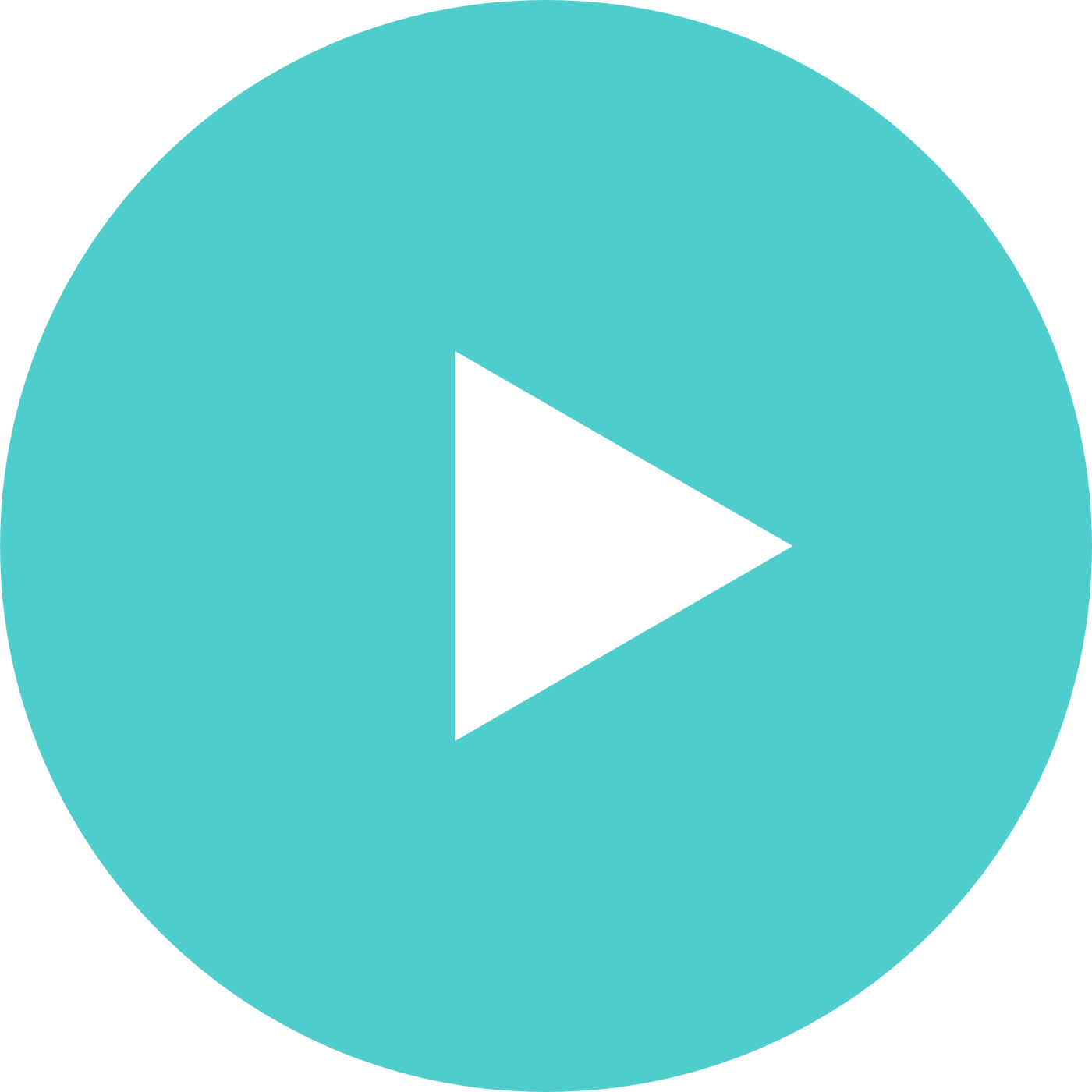 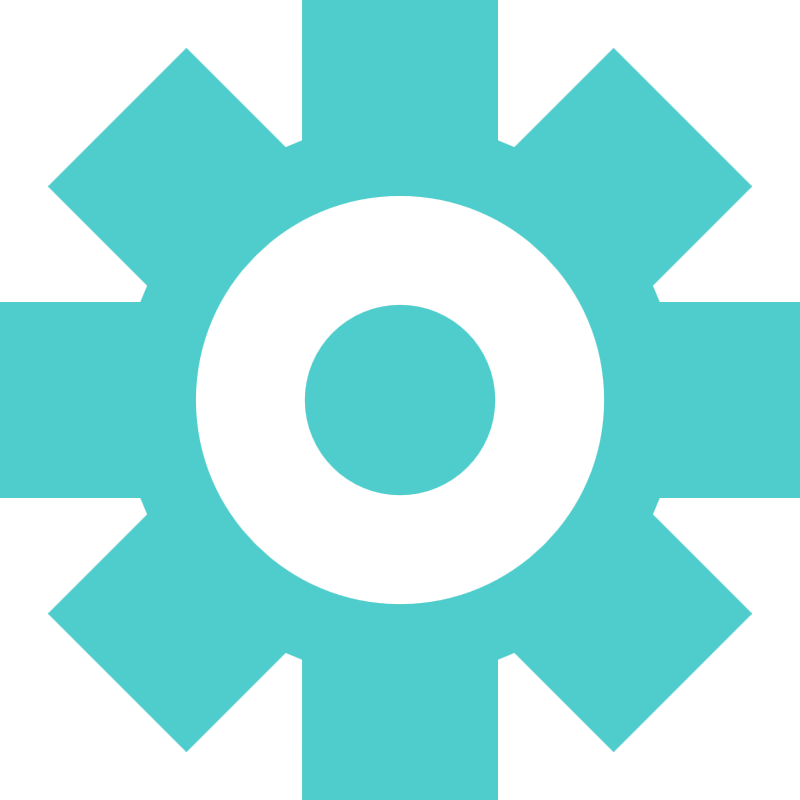 RESOURCE 
Page
Use these design resources in your data mug Presentation. Happy designing! 

Don't forget to delete or hide this page before presenting.
RESOURCE 
Page
Find the magic and fun in presenting with data mug Presentations. Press the following keys while on Present mode! 

Delete or hide this page before presenting.